CALIFORNIA WILDFIRE SIMULATOR
Hector Ramos
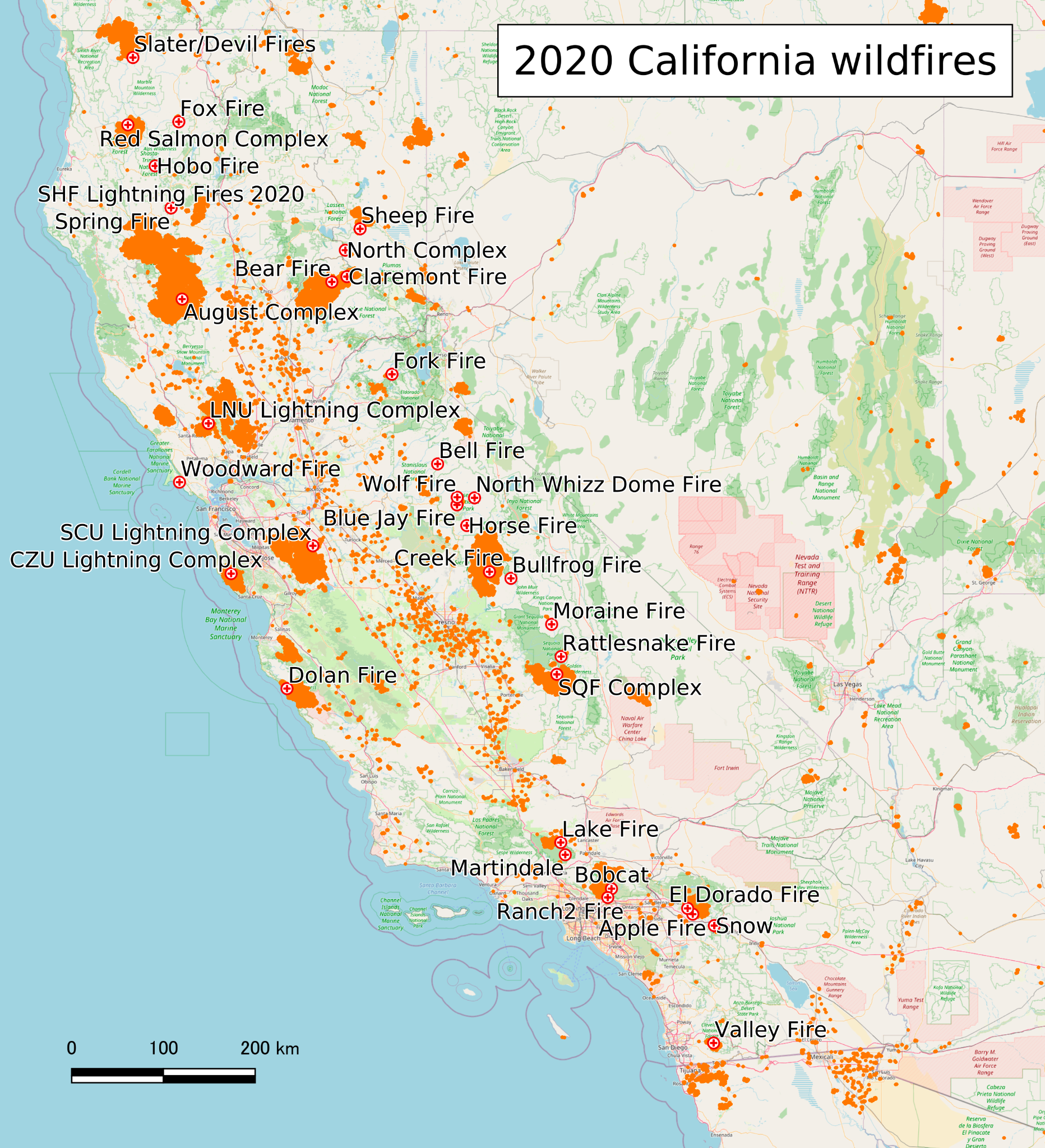 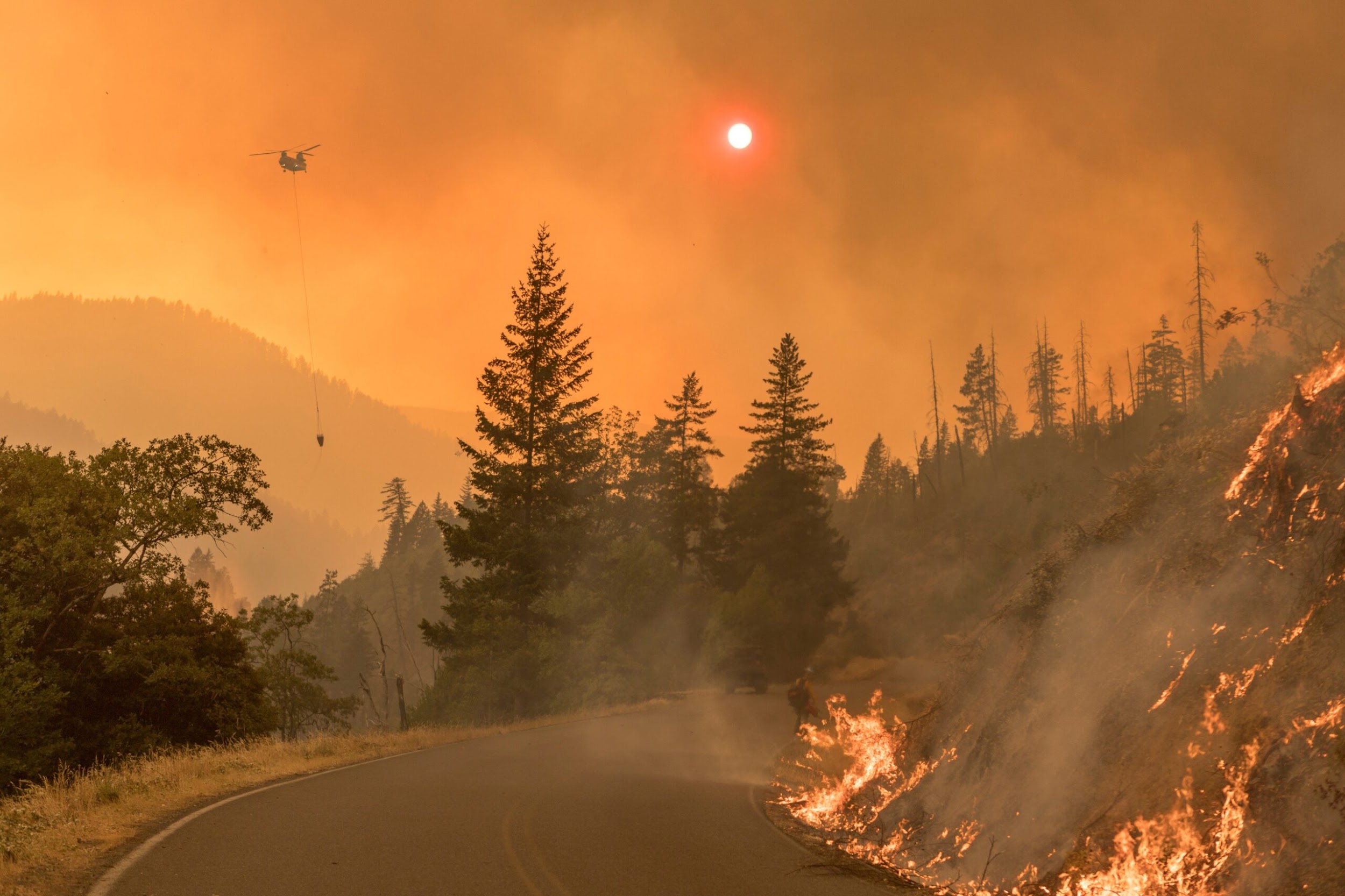 ‹#›
2,568,948 Acres
Burned alone in the 2021 Wildfire Season...
‹#›
1
Creating the Landscape
Weather Data & Landsat Imagery
‹#›
FILES TO RUN IPNYB
usgs.gov 
Tahoe_band#.TIF
Download LinktoFiles
image_manipulation.py
Tweaked functions to crop and rotate correctly

pip install Meteostat
from meteostat import Point, Daily
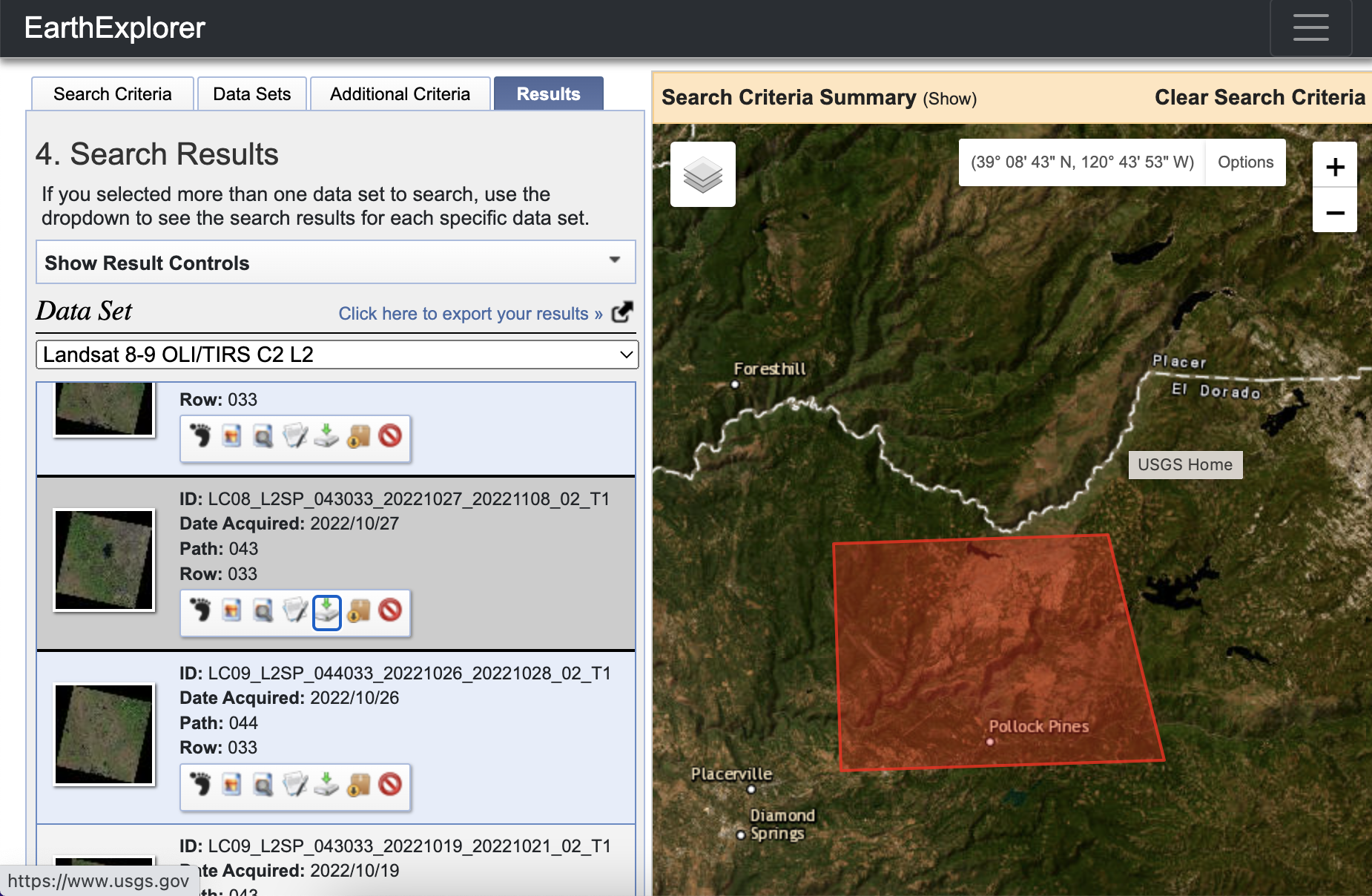 ‹#›
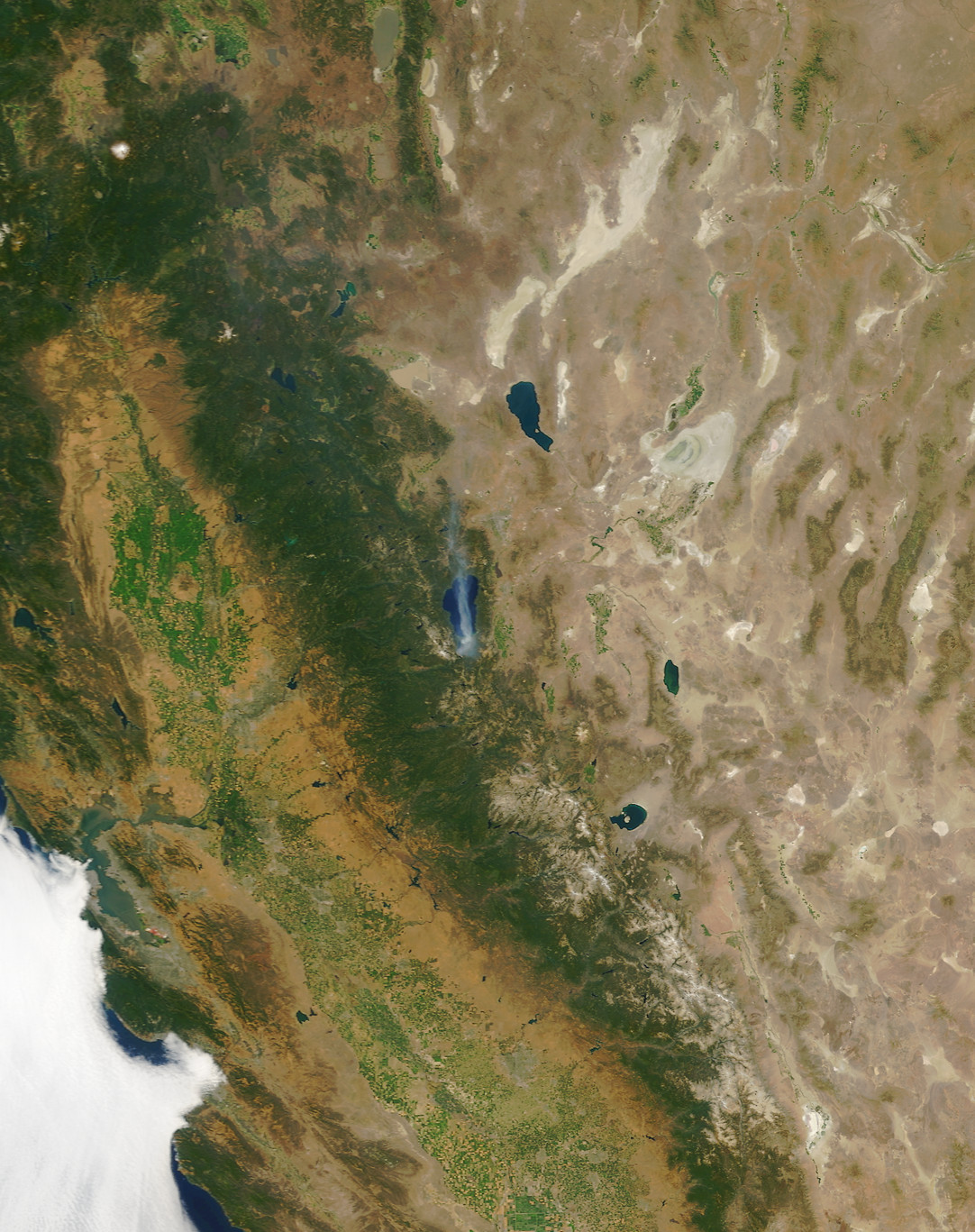 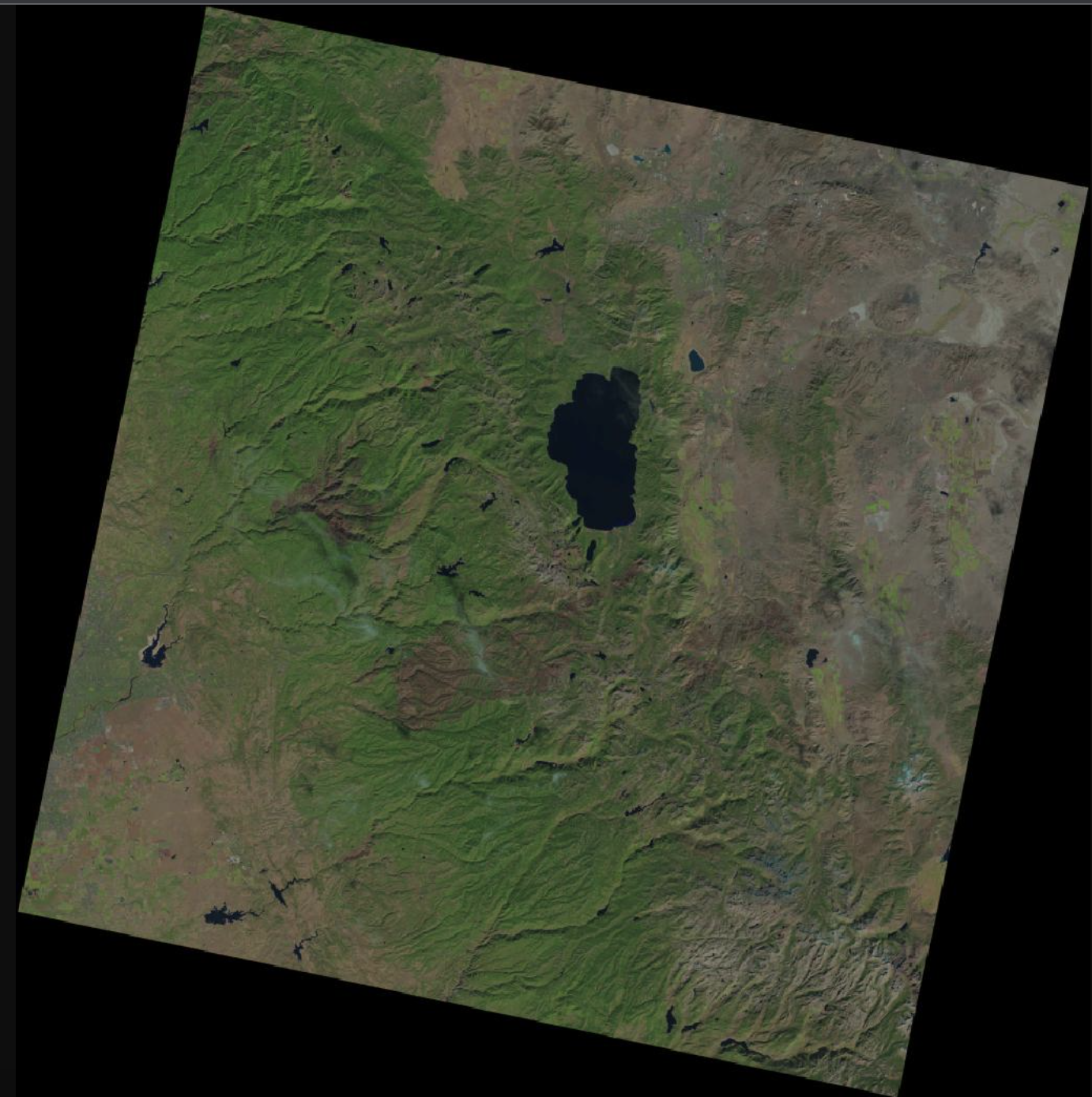 CHOSEN POINT OF ANALYSIS
LANDSAT BAND IMAGE
‹#›
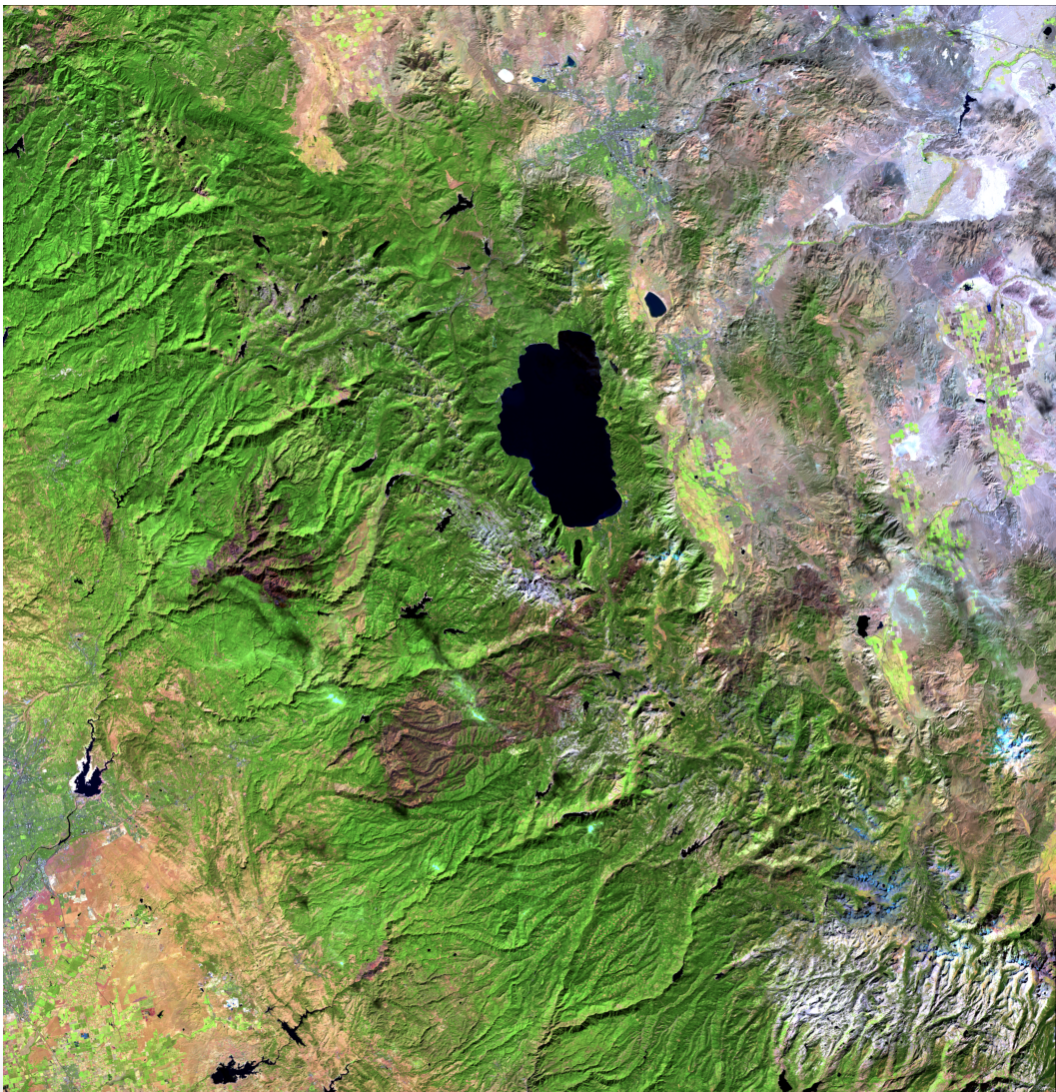 Distinguishing soil from 
vegetation
Emphasizes biomass content and shorelines
Discriminates moisture content of soil
BAND 2
BAND 5
BAND 6
‹#›
SIMULATED TERRAIN
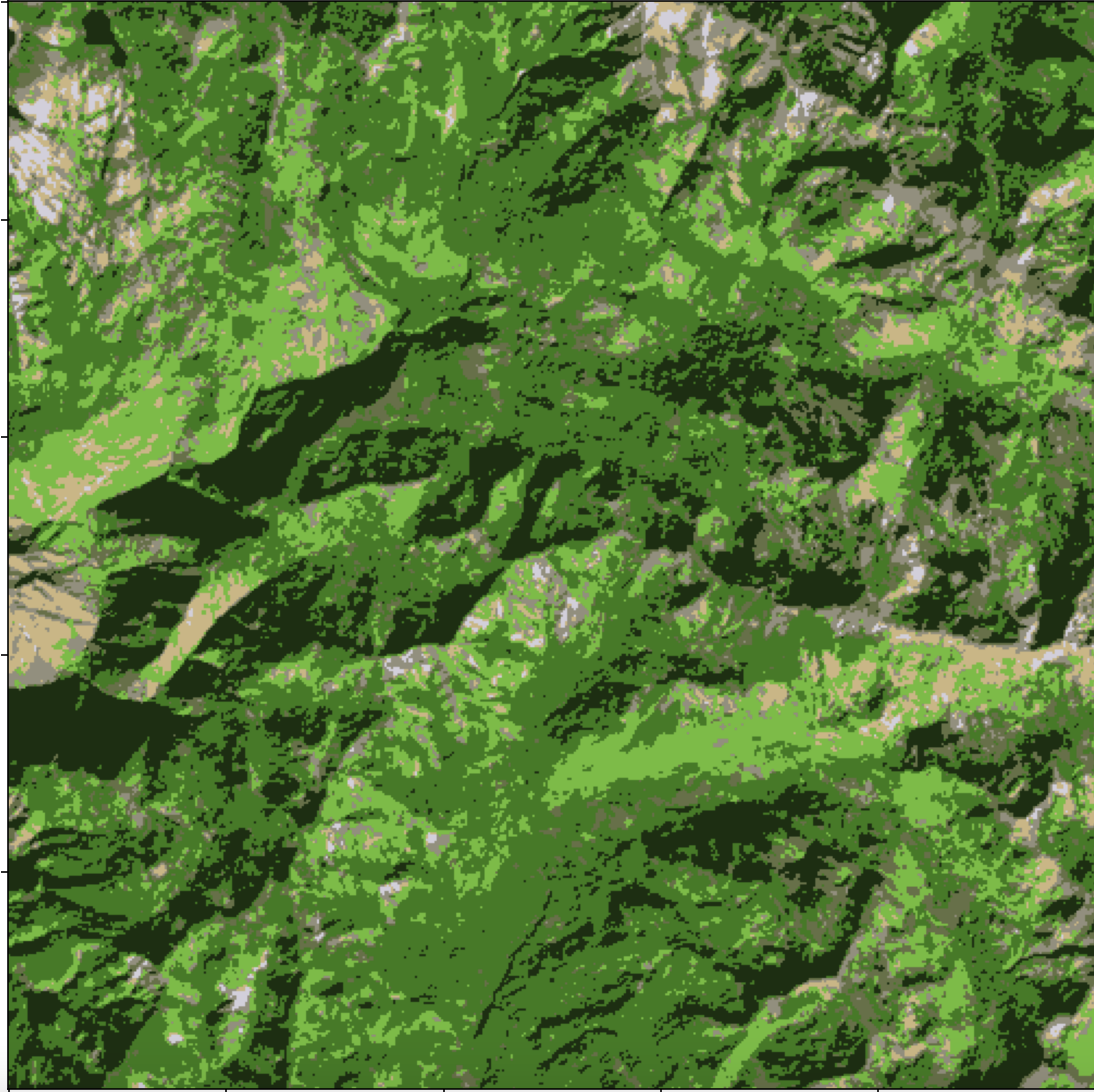 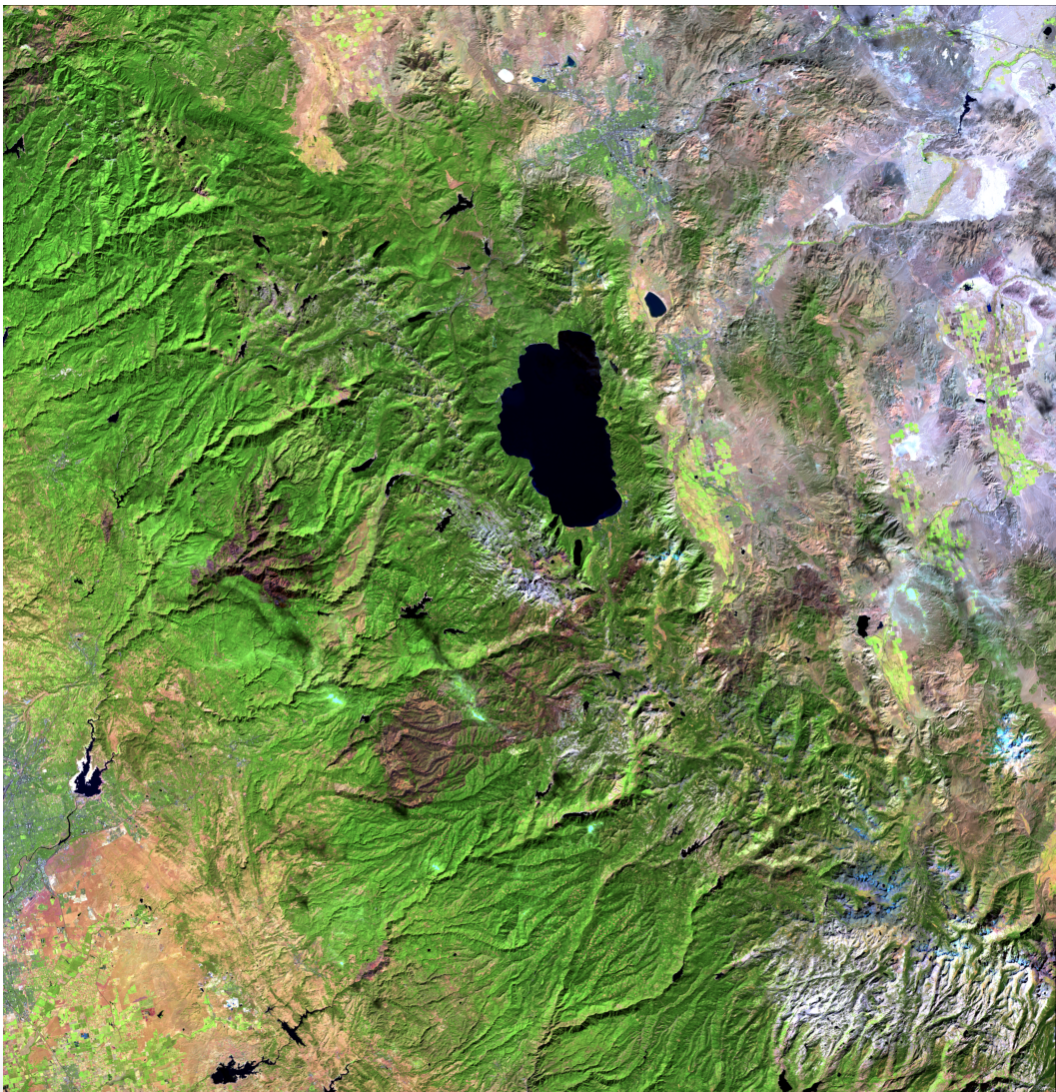 ‹#›
2
Random Walk Bins
Probability Bins and Landscape Simulation
‹#›
DATE RANGE
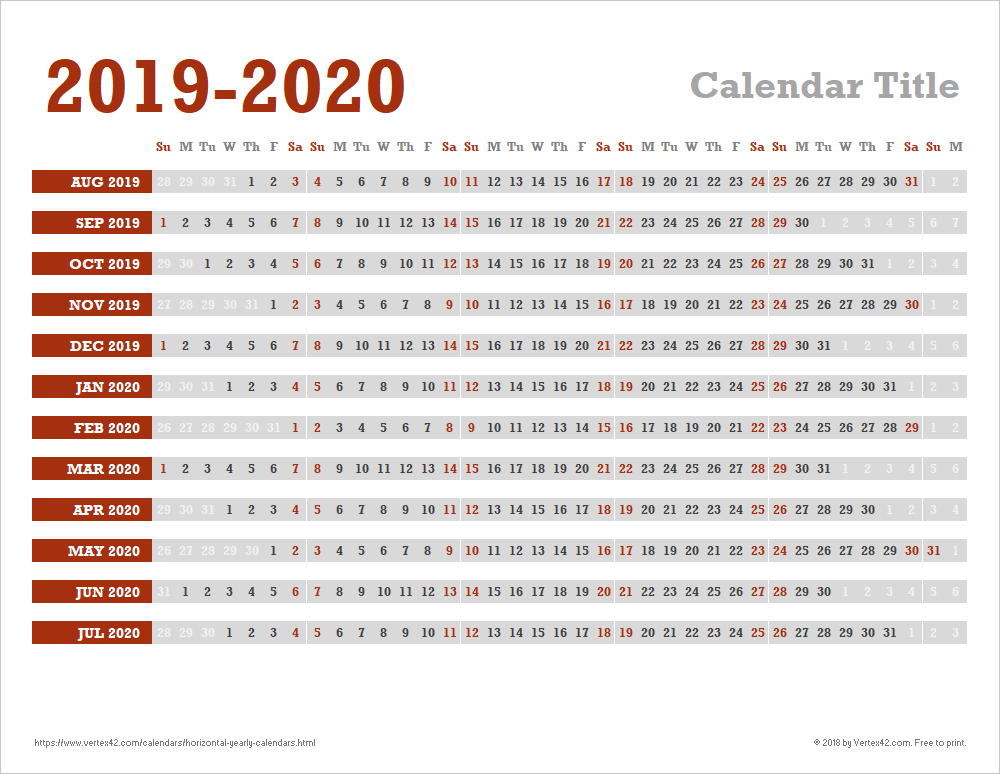 YELLOW-
Northern California Wildfire Season

RED-
Southern California Wildfire Season
‹#›
DATA FOR PROBABILITY BINS
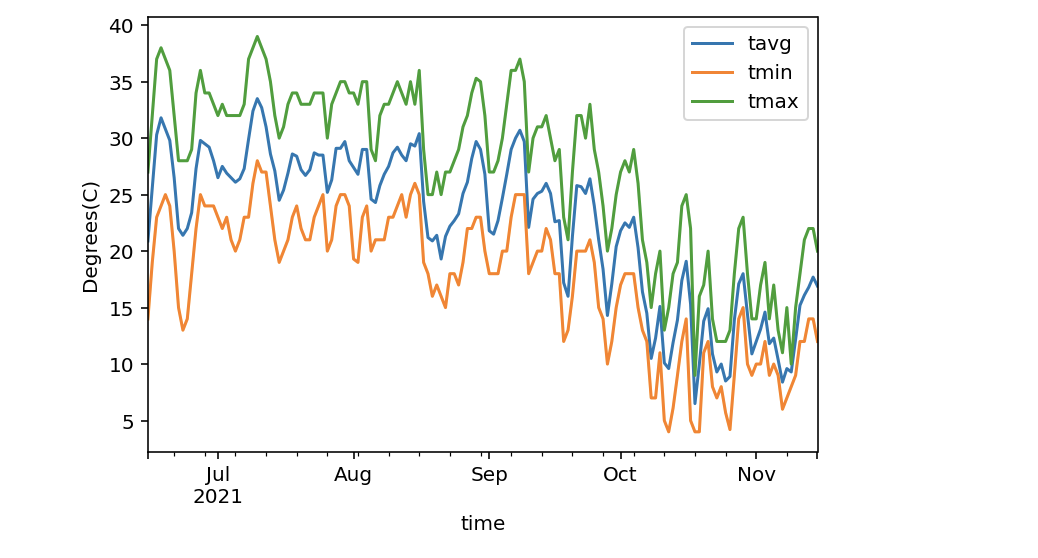 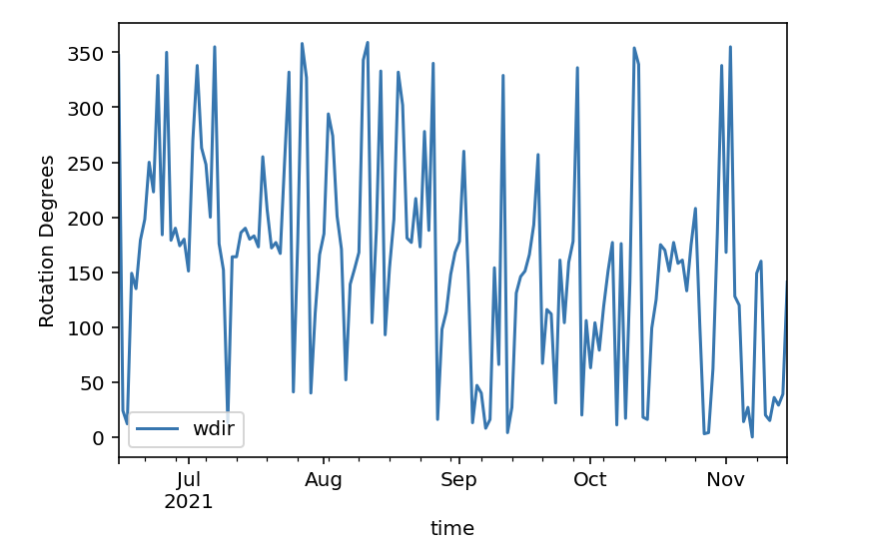 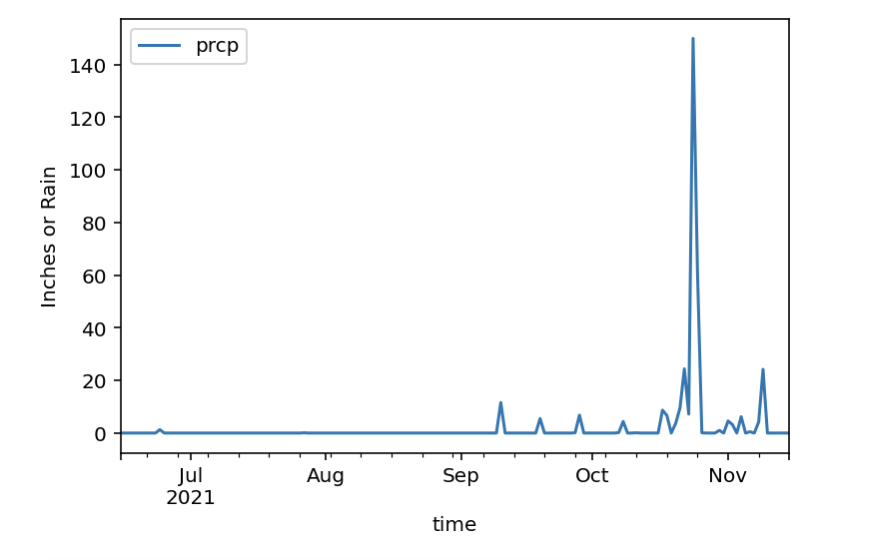 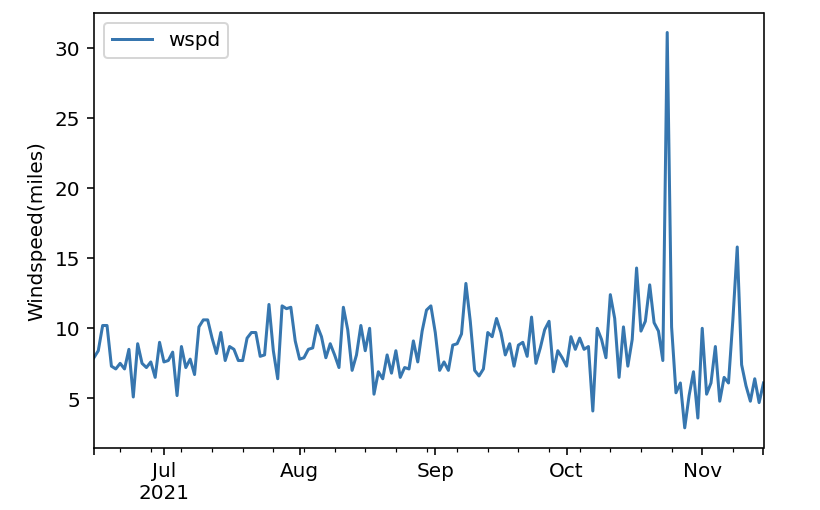 ‹#›
BIN CREATION
Wind Direction
The Wind Direction will be used for deciding the probability of which Direction simulated particle will go similar to normal  random walk simulation.
Landscape
Each Pixel will burn for a certain number of iterations. More Vegetation will mean a longer burn, and previously burned areas will be unable to burn.
Temperature & Rain
Decides the number of fire pixels to add. Higher temperature and lack of precipitation will mean more pixels to sample per iteration.
WInd Speed
This will decide the range of how far the wind direction can carry fire pixels. Higher wind implies a higher range.
‹#›
HIGH VEGETATION BURN PROGRESSION
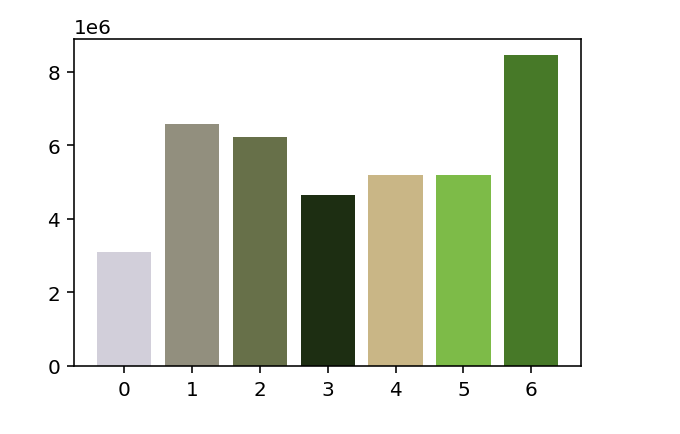 MID VEGETATION BURN PROGRESSION
UNBURNABLE PIXELS
Pixels that are boundaries such as snow, water or rock.
LOW VEGETATION BURN PROGRESSION
FIRE PROGRESSION
‹#›
3
Simulation
Iterated Random Walk Simulation
‹#›
FIRE SIMULATION
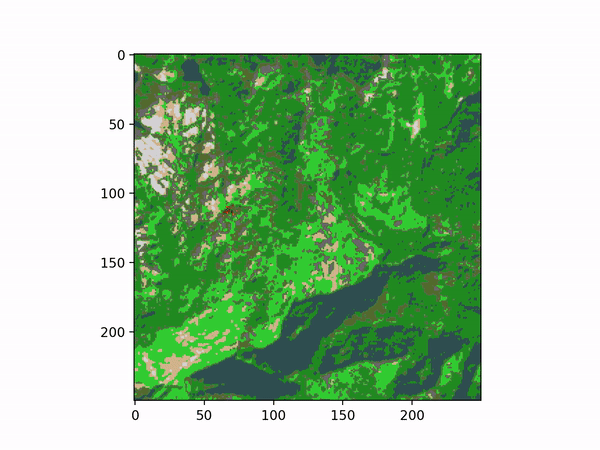 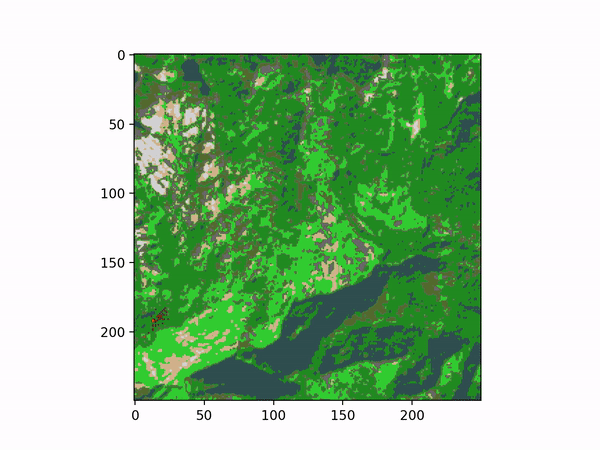 ‹#›
FIRE SIMULATION
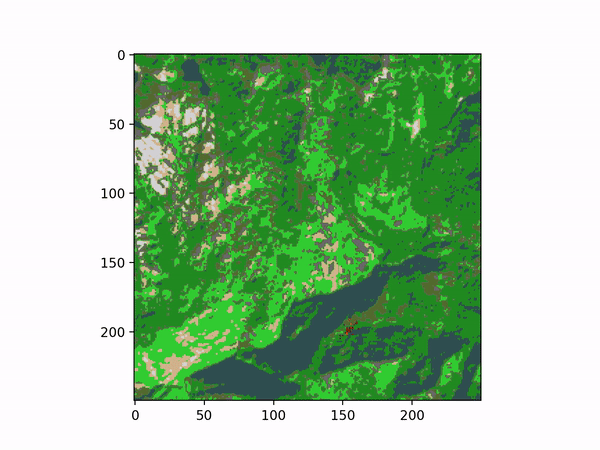 In this simulation, wind speed was given a bigger emphasis causing the fire to spread more in the same northeastern directions as the previous simulations
The fire also couldn’t advance north or south because of natural barriers, giving it that stretched look.
‹#›
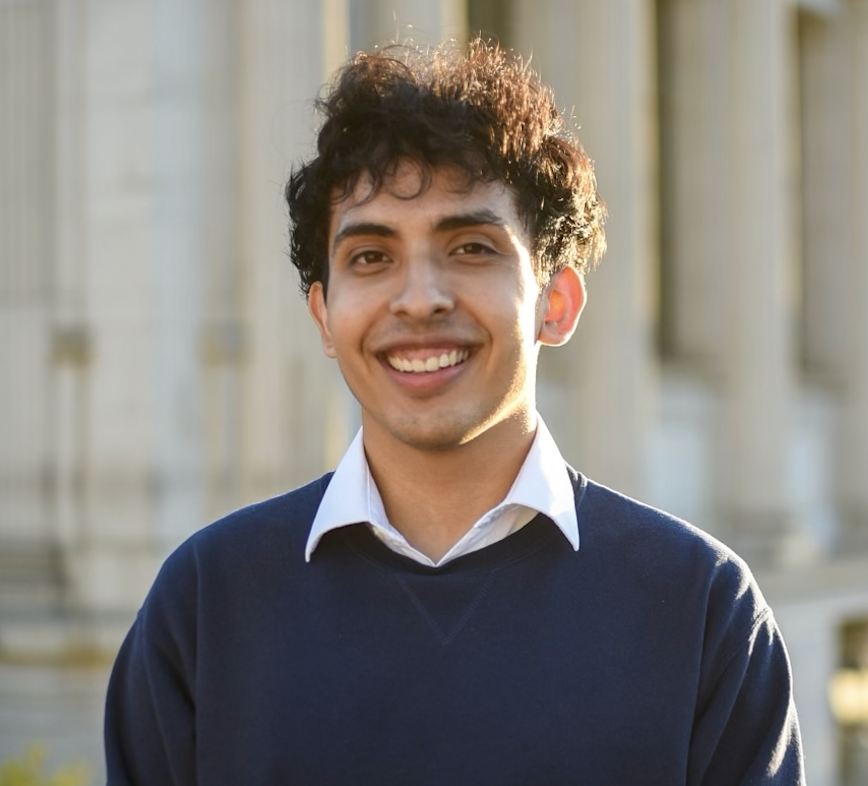 THANK YOU
Hector Ramos
hector.ramos@berkeley.edu
‹#›
CREDITS
Presentation template by SlidesCarnival
Photographs & Icons by Unsplash
Weather data by Meteostat
Landsat Images data by USGS
‹#›